IL PASSATO  PROSSIMO
Come si forma?
Presente di avere o essere
(prezent glagola avere ili essere)
Participio passato del verbo
(particip prošli)
Il passato prossimo è un tempo composto (tempo verbale che si costruisce con due verbi).  
Il passato prossimo si usa per raccontare fatti al passato.
Come si forma?
Participio passato del verbo
Presente di 
   essere o avere
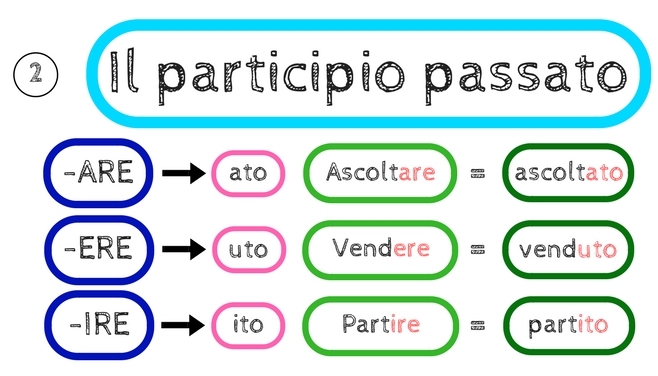 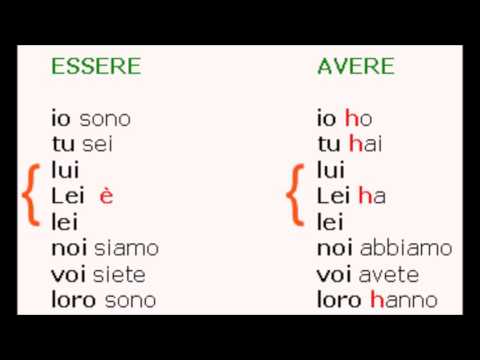 Avere usiamo con:
i verbi transitivi – che possono avere un oggetto (prelaznim glagolima): chiamare, mangiare, dire, comprare, parlare, aprire, cambiare ecc;
alcuni verbi intransitivi (nekim neprelaznim glagolima): dormire, ridere, piangere, camminare, lavorare ecc.
Passato prossimo
Compito
Esercizio: Trasforma le frasi secondo il modelo.
    Parlo sempre la verità. →  Ho parlato sempre la verità.  
Il professore comincia la lezione. →  Il professore _____________ la lezione.
Voi dormite tante ore. → Voi _______________ tante ore.
Incontro il professore che mi dà una busta per te. → _______________ il professore che mi __________ una busta per te. 
Parliamo del nostro nuovo lavoro. → _________________ del nostro novo lavoro.
GRAZIE PER L’ATTENZIONE